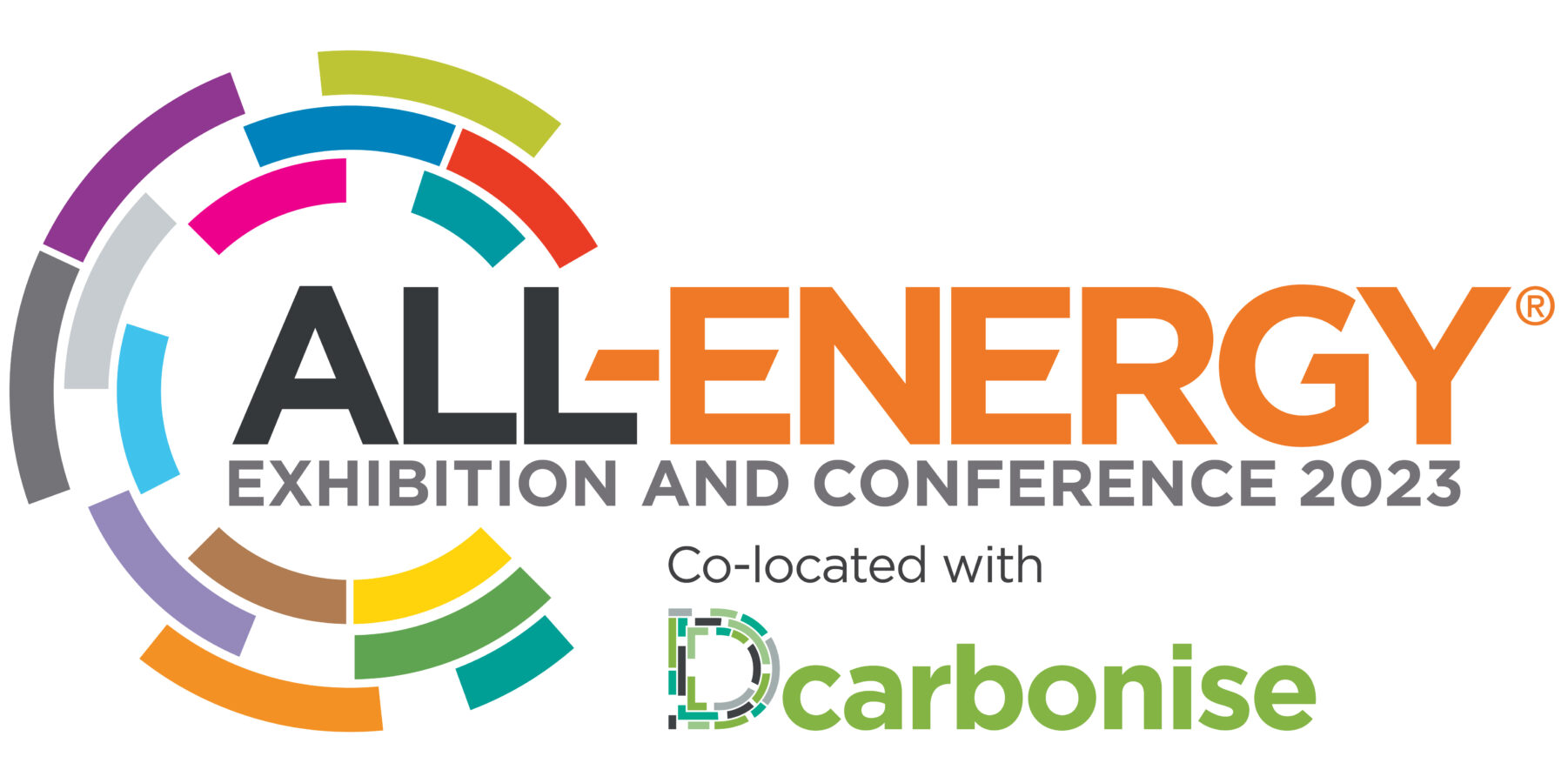 Modelling Real-World Renewable Hydrogen Energy Systems for Enabling Scotland Zero-Carbon Ambition
Presented by: Ayatte I. Atteya
PhD Student, School of Engineering, Robert Gordon University, Aberdeen, UK
1
UK Energy Outlook 2022
Energy trends in UK electricity generation were dominated by an increased record of offshore wind energy in 2022 compared to 2021.
18.6%
14.4%
2
UK Energy Outlook 2022
In the first quarter of 2022, 1.5 GW was installed in offshore wind alone. 
In total 2.7 GW in offshore wind was installed in 2022 including key sites at Moray East (1.0 GW) and Seagreen (0.3 GW) in Scotland, as well as Hornsea Two in England (1.4 GW).
2.7 GW offshore wind
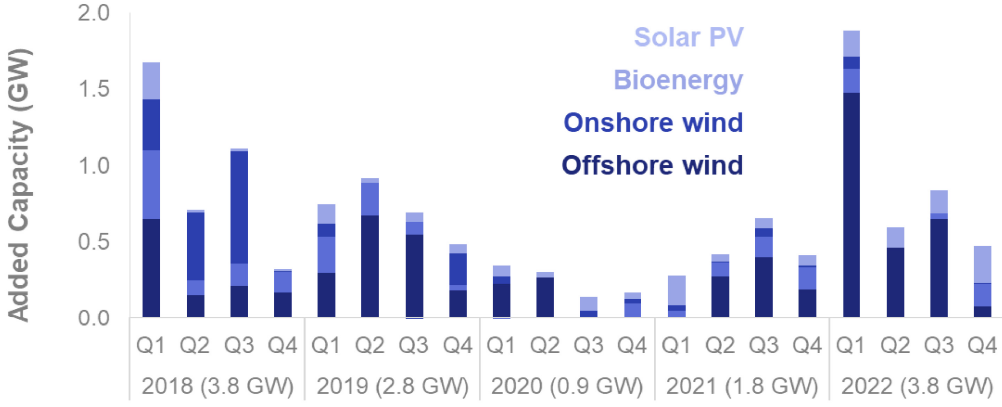 1.5 GW Offshore wind
3
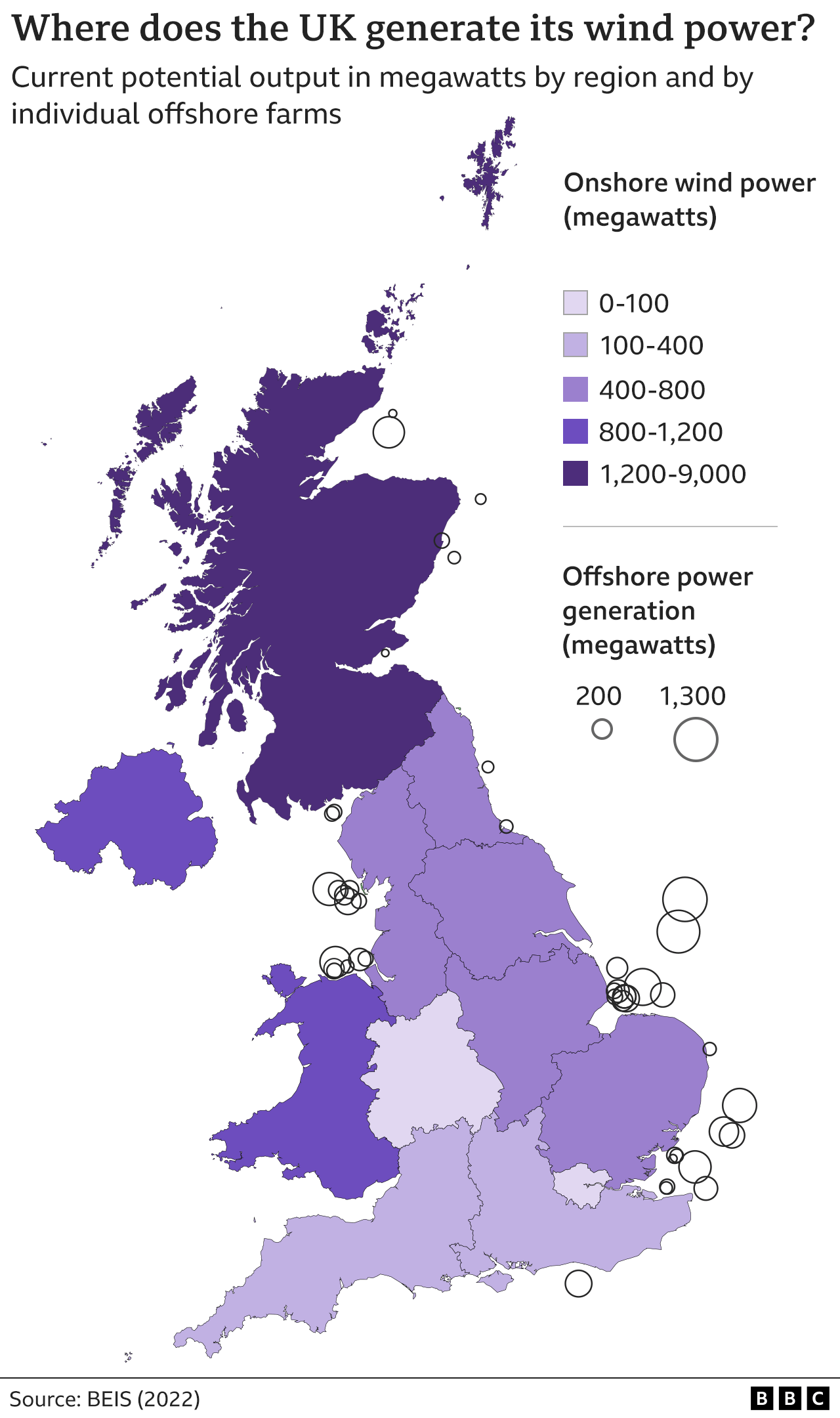 Scotland’s Renewable Potential
Onshore Wind: Currently Scotland has over 20 operational onshore windfarms with a total installed capacity of 7.3 GW.
Offshore Wind: Scotland has six operational offshore windfarms with total installed capacity of around 9.6 GW.
Scotland
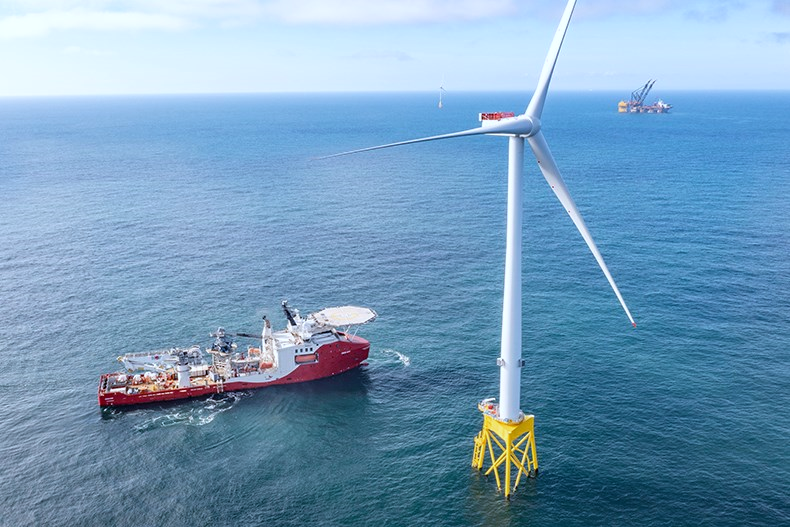 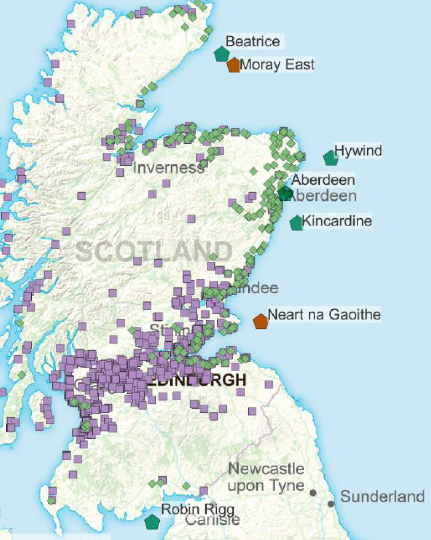 Scotland Offshore Wind


Robin Rigg (Solway Firth), Beatrice (Moray Firth), 
Levenmouth (Firth of Forth), 





Aberdeen Bay,
HyWind (Aberdeenshire), Kincardine (Aberdeenshire)
United Kingdom
4
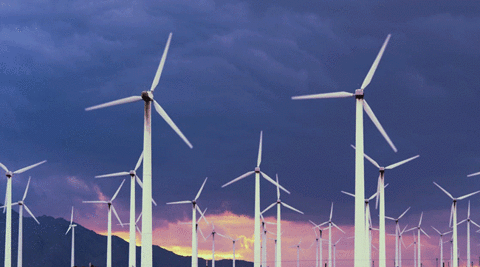 Can we Fully Exploit All Renewable Potential in Scotland??
Weather or not we can exploit full renewable potential in Scotland depends on a number of factors: weather conditions, capacity factors and the usage of adequate energy storage systems to absorb the excess of renewable energy.
5
The need for Energy Storage Systems
Renewable energy systems are subject to significant variability due to their intermittent nature.
Integrating energy storage systems is then crucial to balance between generation and consumption and unlock the full renewable potential.
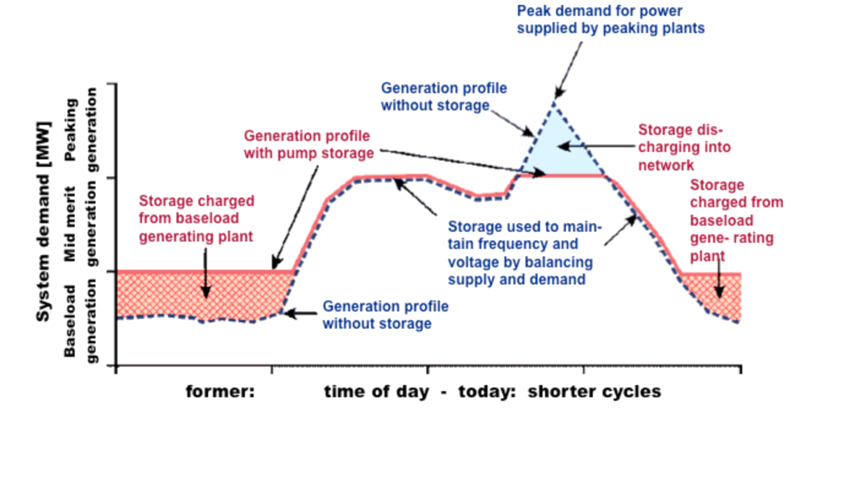 6
Green Hydrogen Energy Storage Systems
H2 is a free-carbon energy carrier that can be used to store the surplus of renewable power generation, thus allowing the large-scale integration of renewables and realizing Scotland’s decarbonization goals.
The Scottish government has recognized the potential of H2 energy and set out a target of generating 5GW of low-carbon and renewable hydrogen by 2030.
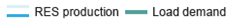 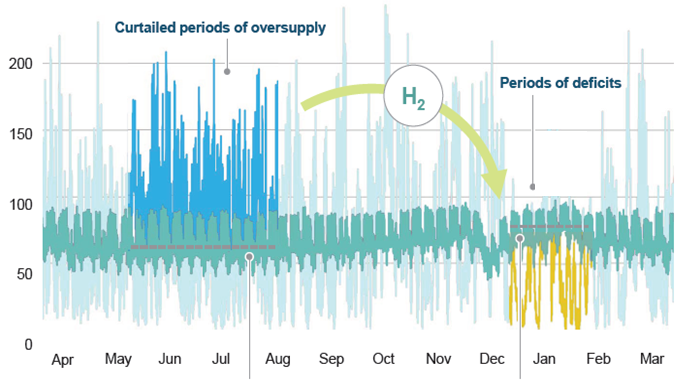 7
[Speaker Notes: Scotland has enough renewable potential to generate generous amount of green H2, thus the Scottish government has recognized this and set a target to generate 5GW of renewable H2 by 2030.]
Why Hydrogen?
H2 is versatile and offers greater flexibility in decarbonizing the energy supply chain by providing multiple energy stream revenues: electricity, heat and fuel.
H2 is distinguished from other storage alternatives by its large-scale storage capacity and long-term storage capability, being ideally suitable for seasonal storage of renewables.
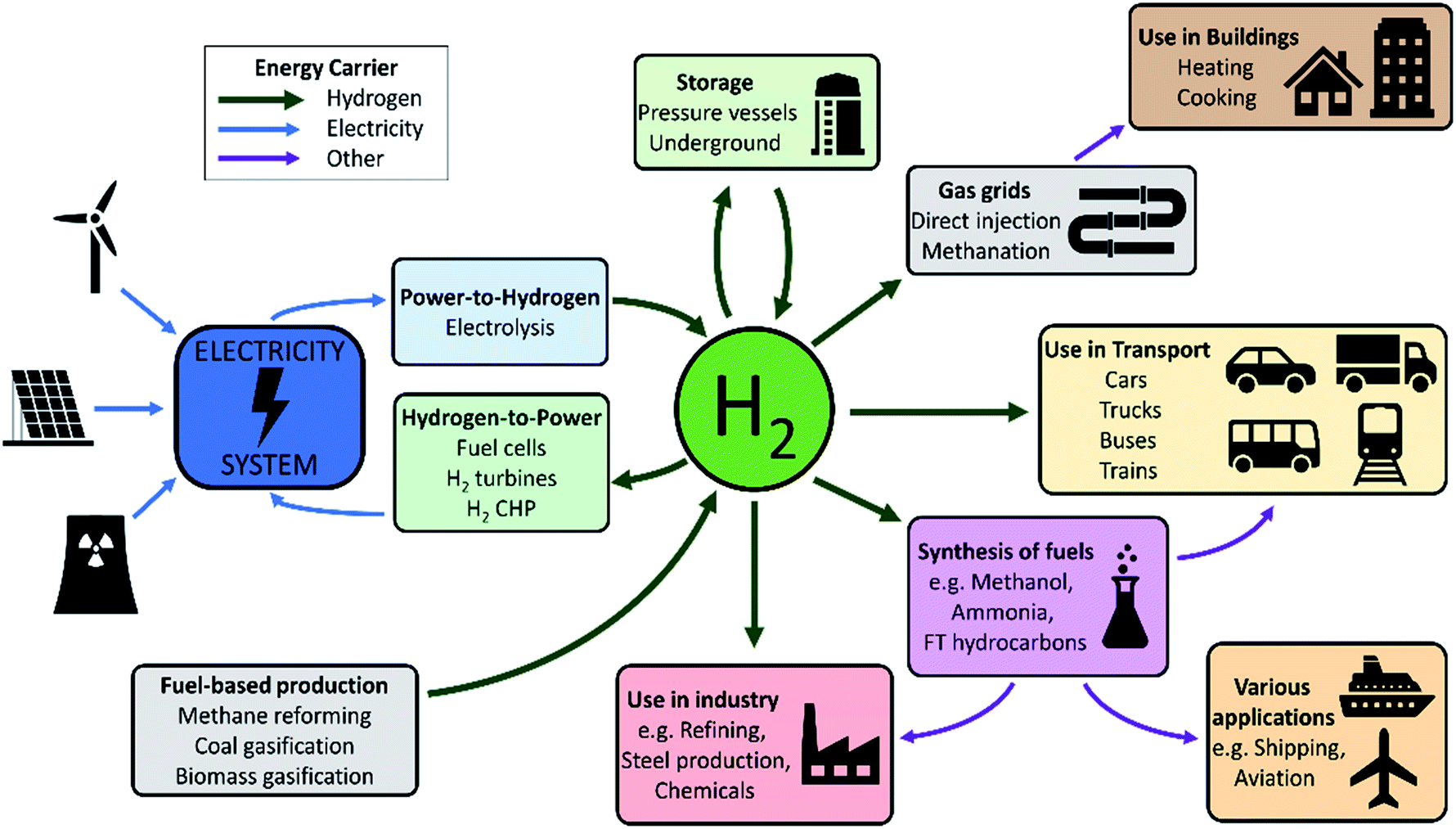 8
Performance of Renewable Hydrogen Energy Storage Systems
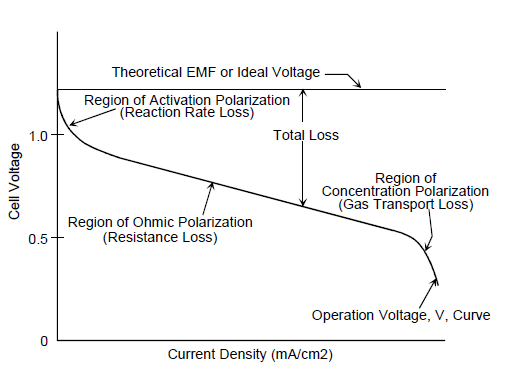 Actual Fuel Cell Voltage/Current Characteristics
9
Electrolysis Efficiency with increased load operation
Commercially-available Tools for Modelling Renewable Hydrogen Energy Storage Systems
10
Developing a Precise Dynamic Model for Sizing and Simulating Hybrid Solar Hydrogen Energy Storage (HSHES) Systems
11
Case Study: The Sir Ian Wood Building (SIWB) – Robert Gordon University (RGU)
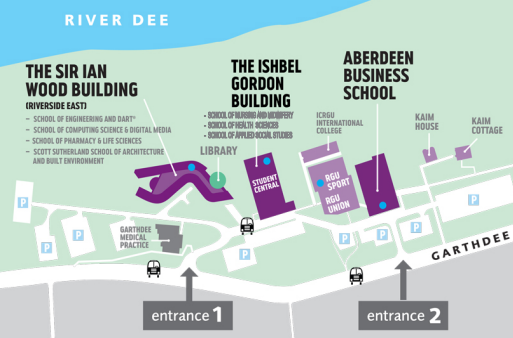 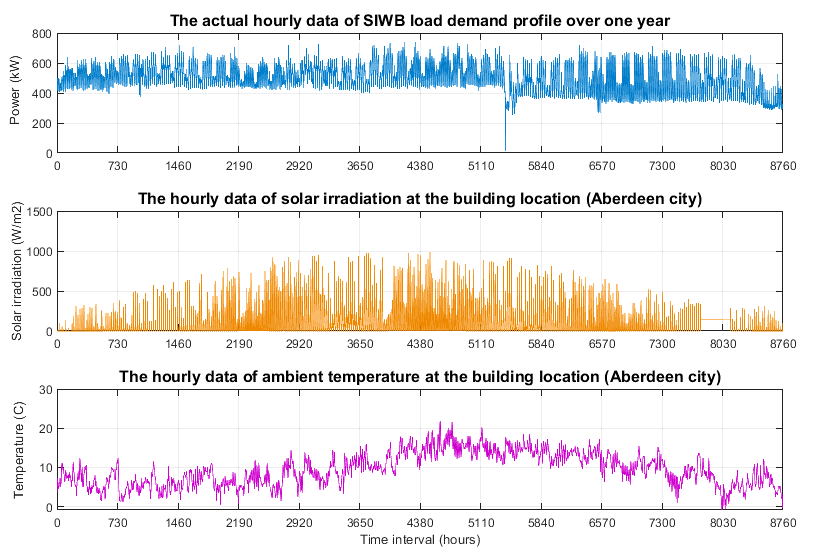 12
Results of the Developed Model
Simulation Results of the hourly PV production, H2 production and H2 consumption by the sized HSHES System over one summer week
Sizing Results of the proposed HSHES System for SIWB
13
Results of the Developed Model
Simulation Results of the hourly power served to the load from the fuel cell and utility grid by the sized HSHES system over one summer week
Simulation Results of the hourly status of Pressurized Hydrogen Storage Tank level over one summer week
Max level attained using generic model =315 kg
Max level attained using proposed model =86.5 kg
14
Applying the Developed Model on Other RGU Buildings
ABS
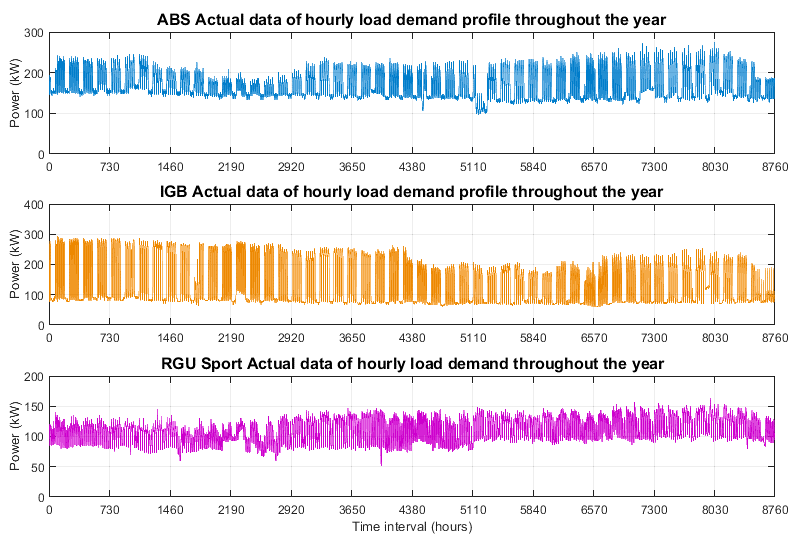 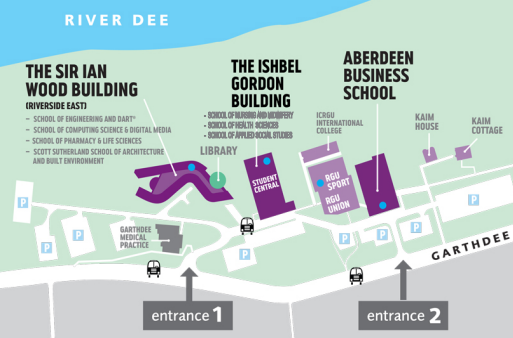 IGB
RGU Sport
15
Sizing and Power Flow Results for Other RGU Buildings
16
Developing a Graphical User Interface (GUI) Tool for Sizing and Simulating HSHES System for any grid-connected Building
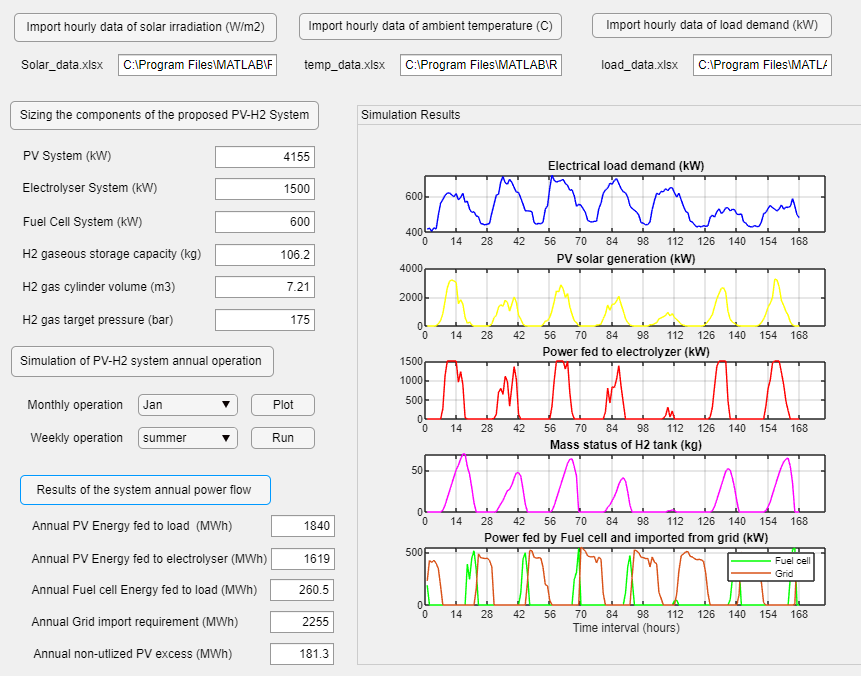 Data input
Sizing Feature
Simulation Feature
Analysis of the System Annual Power Flow
17
Conclusion
For unlocking the full renewable potential through implementing hydrogen energy storage solutions, we developed a model for sizing and simulating Real-World dynamic operation of Hybrid Solar Hydrogen Energy Storage (HSHES) Systems within grid-connected buildings.

The developed model enables sizing the capacity of HSHES system components and modelling the dynamic behavior of electrolysers running back intermittent solar energy production while emulating the electrochemical behavior of fuel cell systems in response to load demand requirements.

The developed model has been implemented on a group of grid-connected buildings and results have shown around 47-50% of green energy supply has been provided to load demands from the sized HSHES systems. 

A novel Graphical User Interface (GUI) is under development to achieve around 50% carbon reduction for any grid-connected building.
18
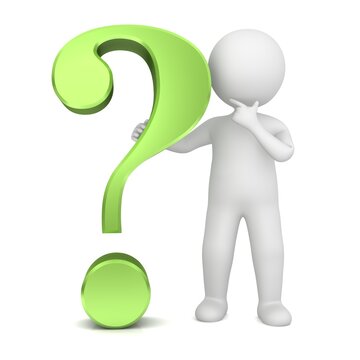 Thank YouAny Questions?
19